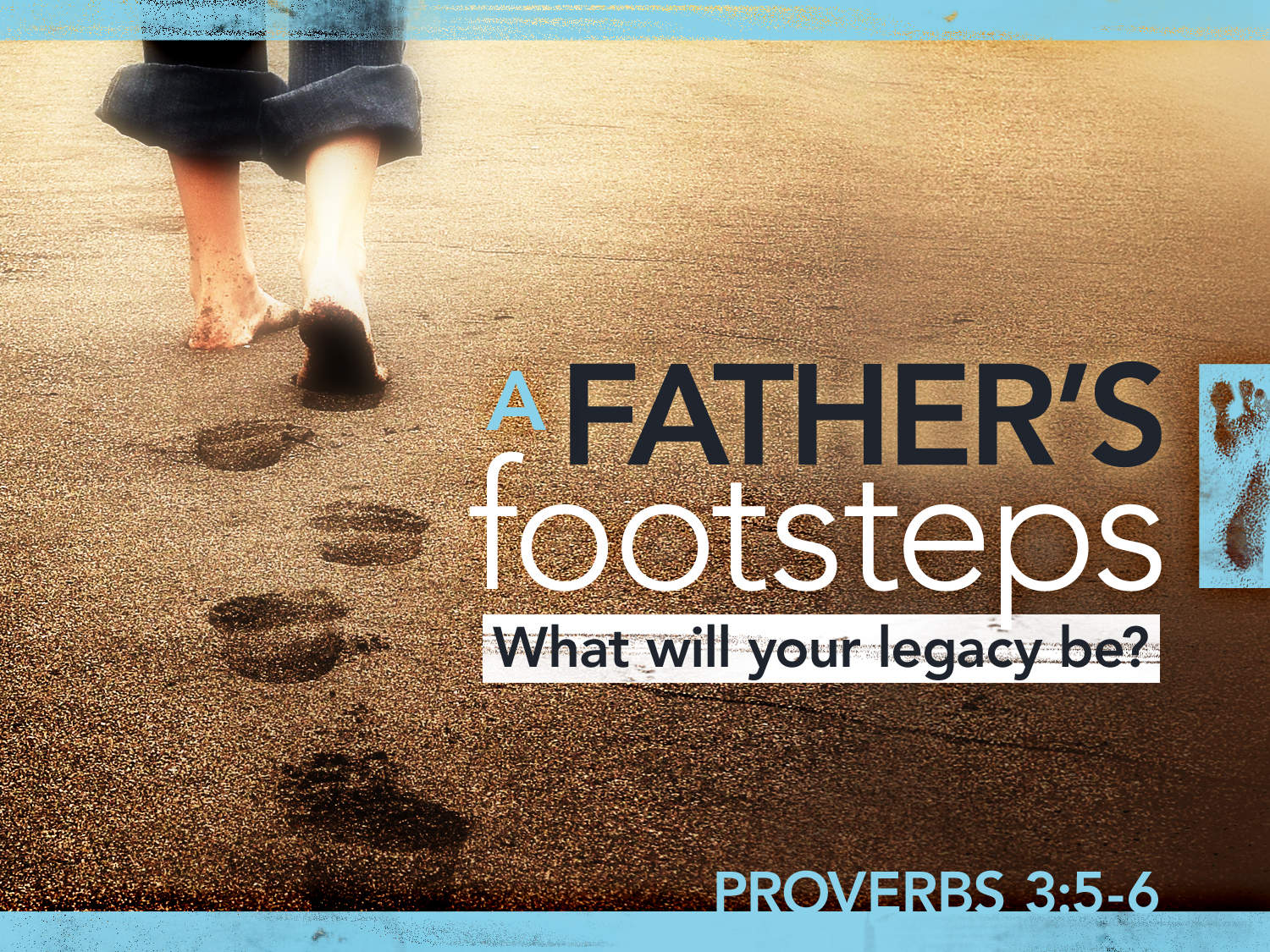 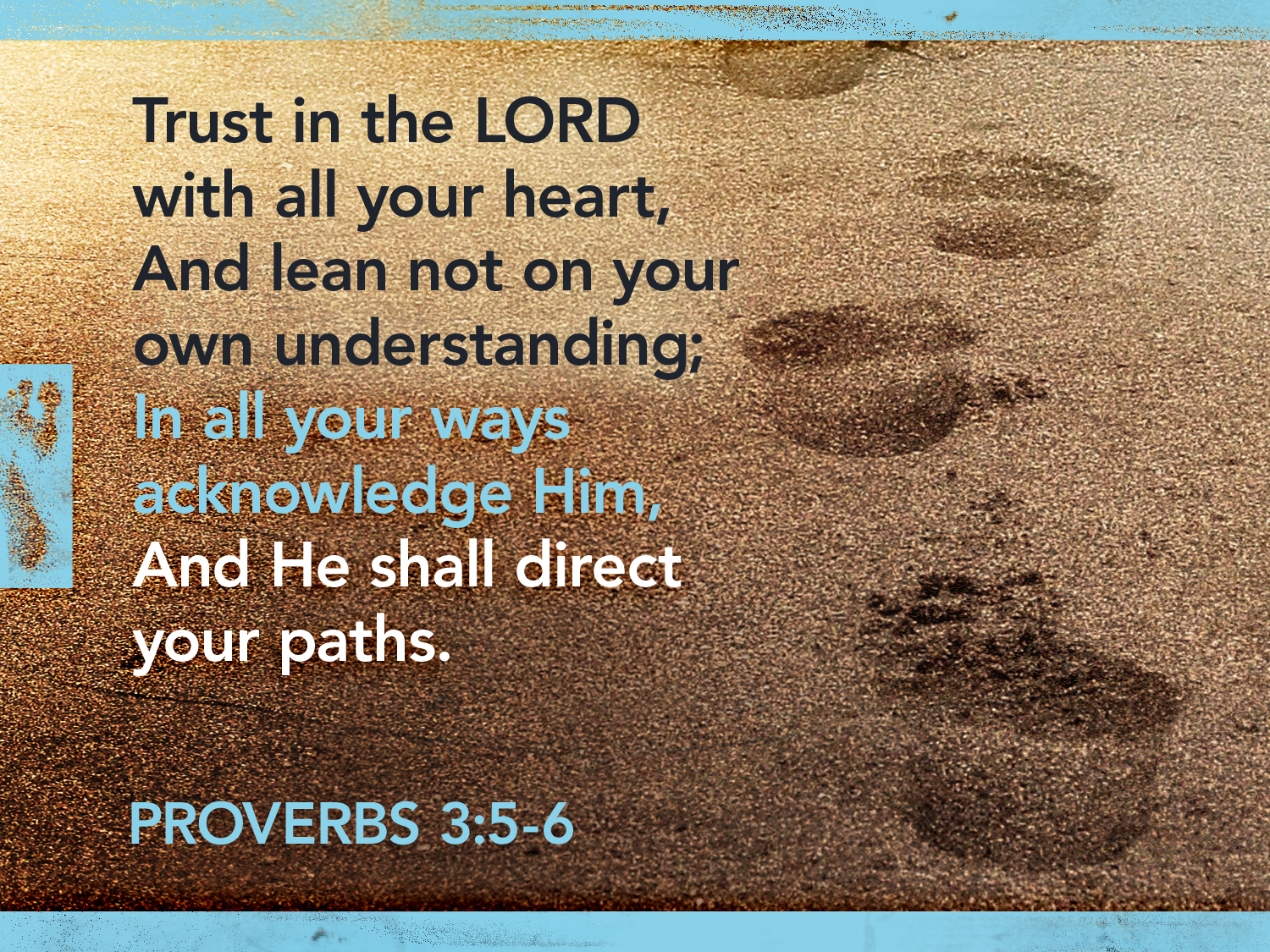 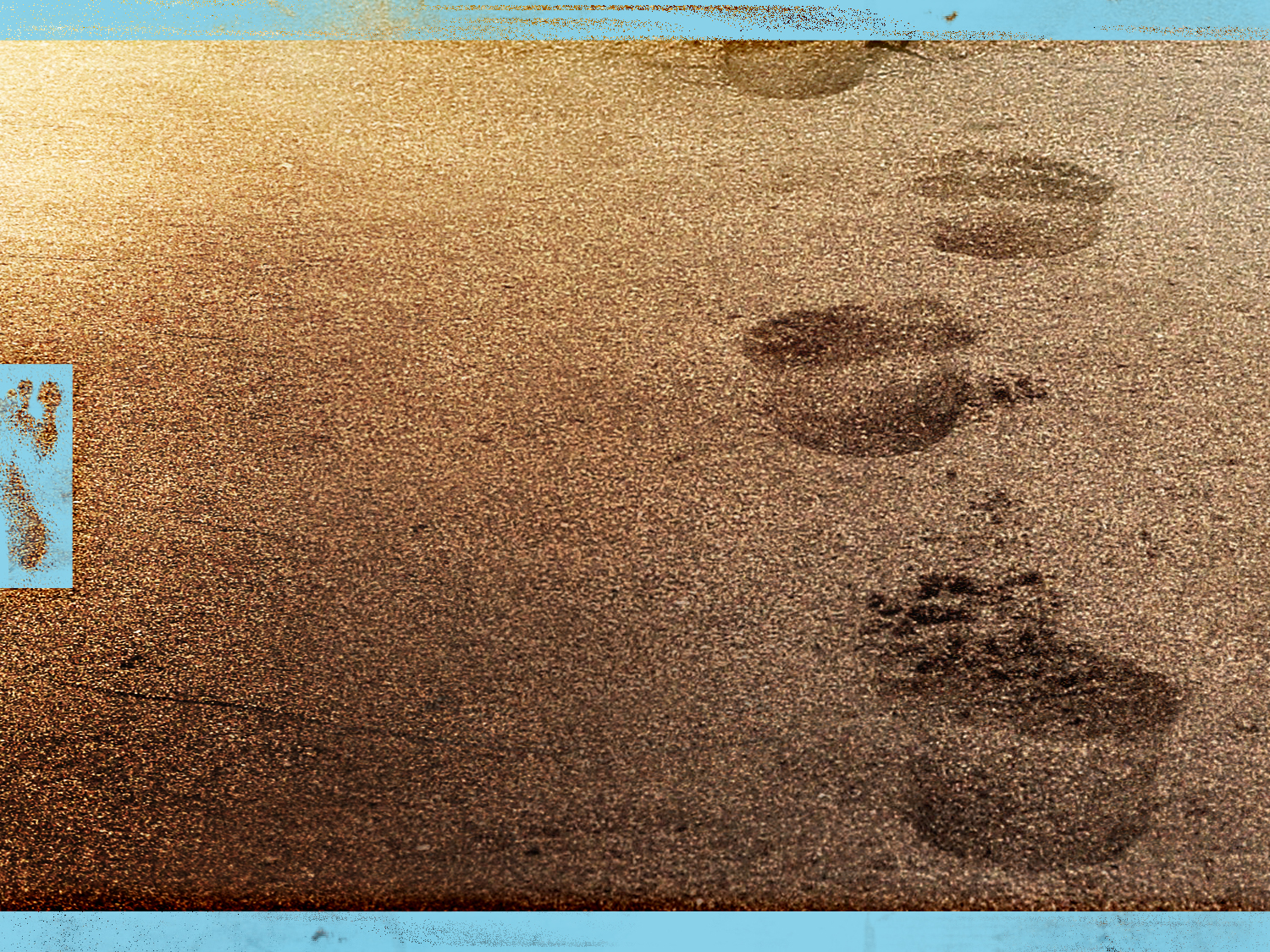 Announcements
Men’s fellowship breakfast  Mondays
@ 8:00 AM 
LWC Fellowship Hall
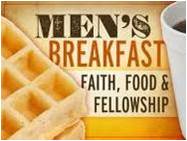 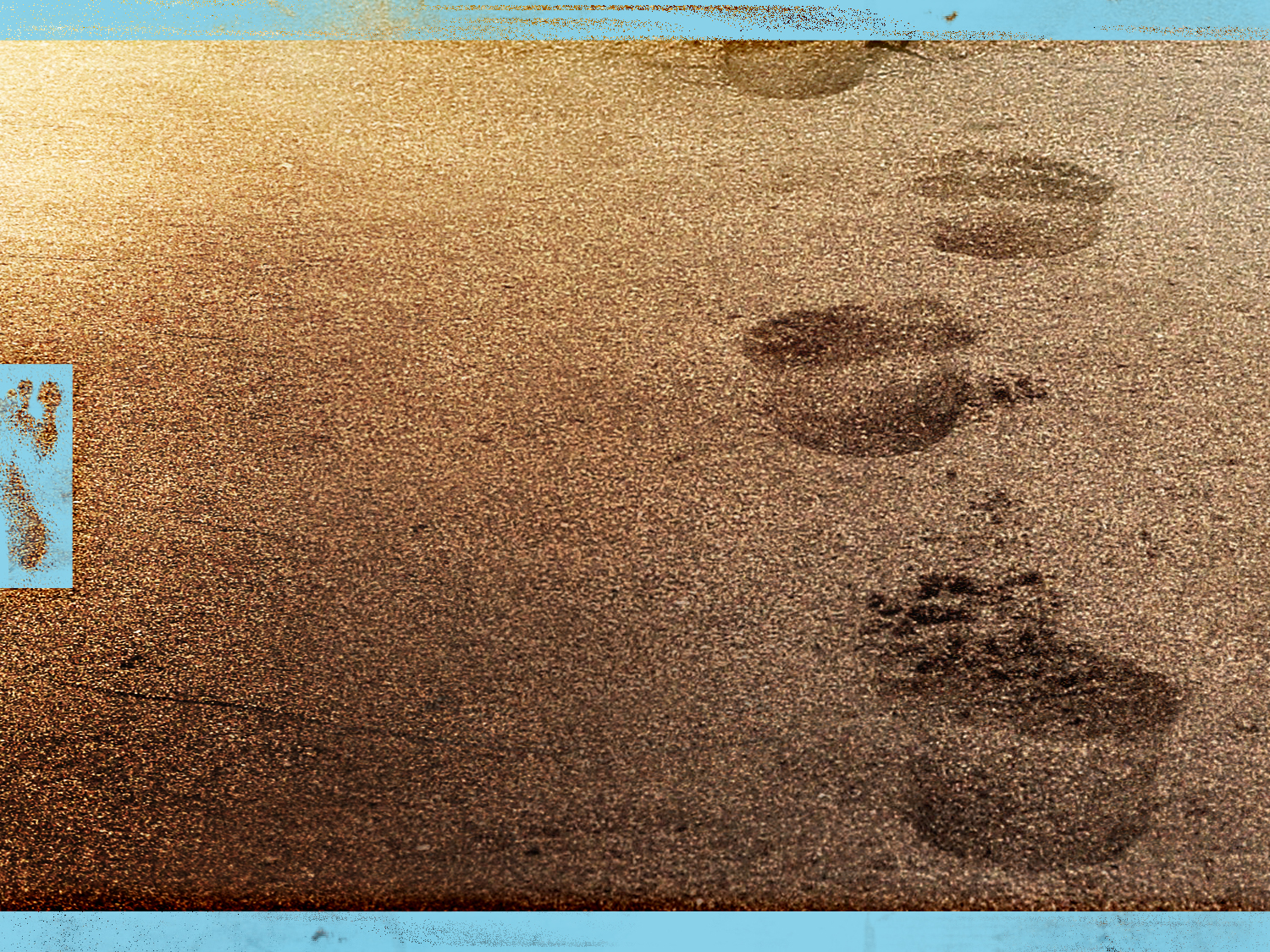 Announcements
Living Waters Ladies’ Ministry
Meets Tuesday, June 21, 10:00 AM In the LWC Sanctuary
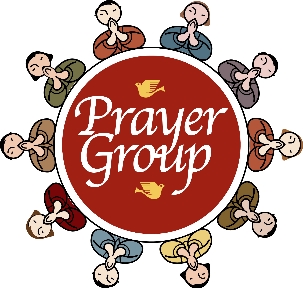 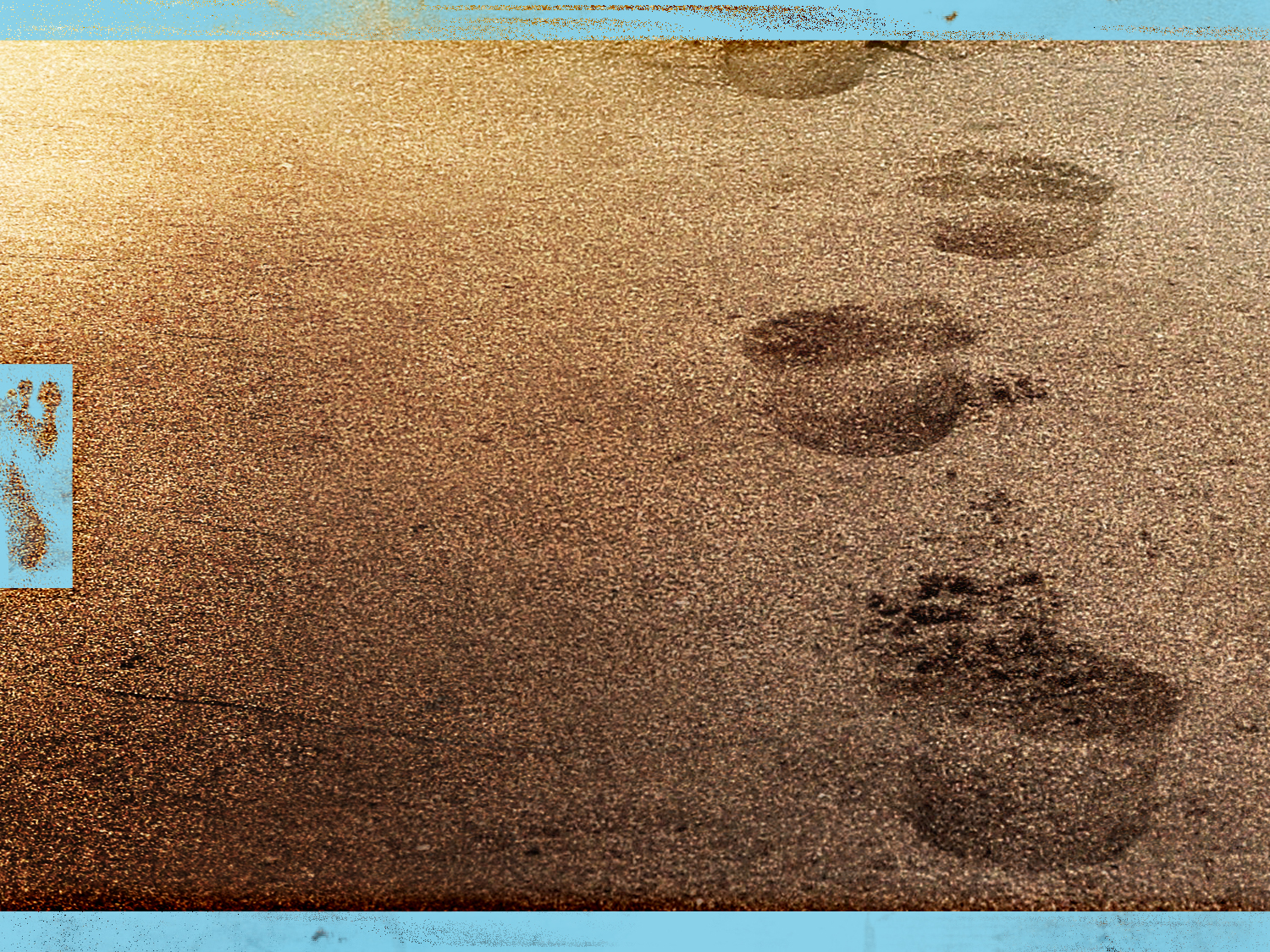 Announcements
Don’t forget to Silence Your Cell Phone During Worship Service
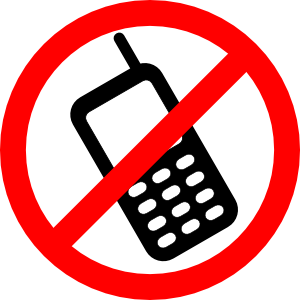 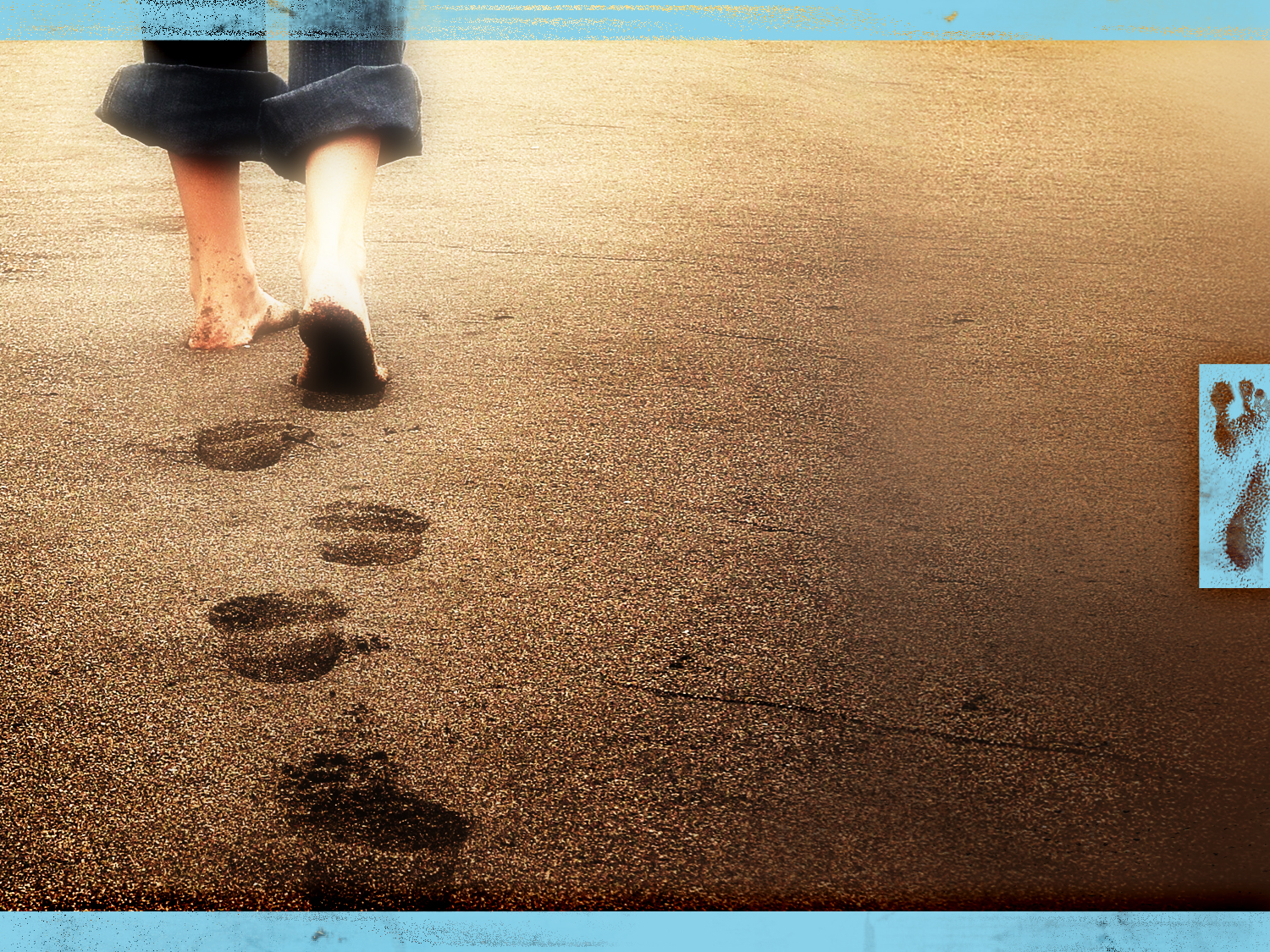 Announcements
Ladies Morning Prayer
8:30 – 9:30 AM
Every Monday in the Sanctuary
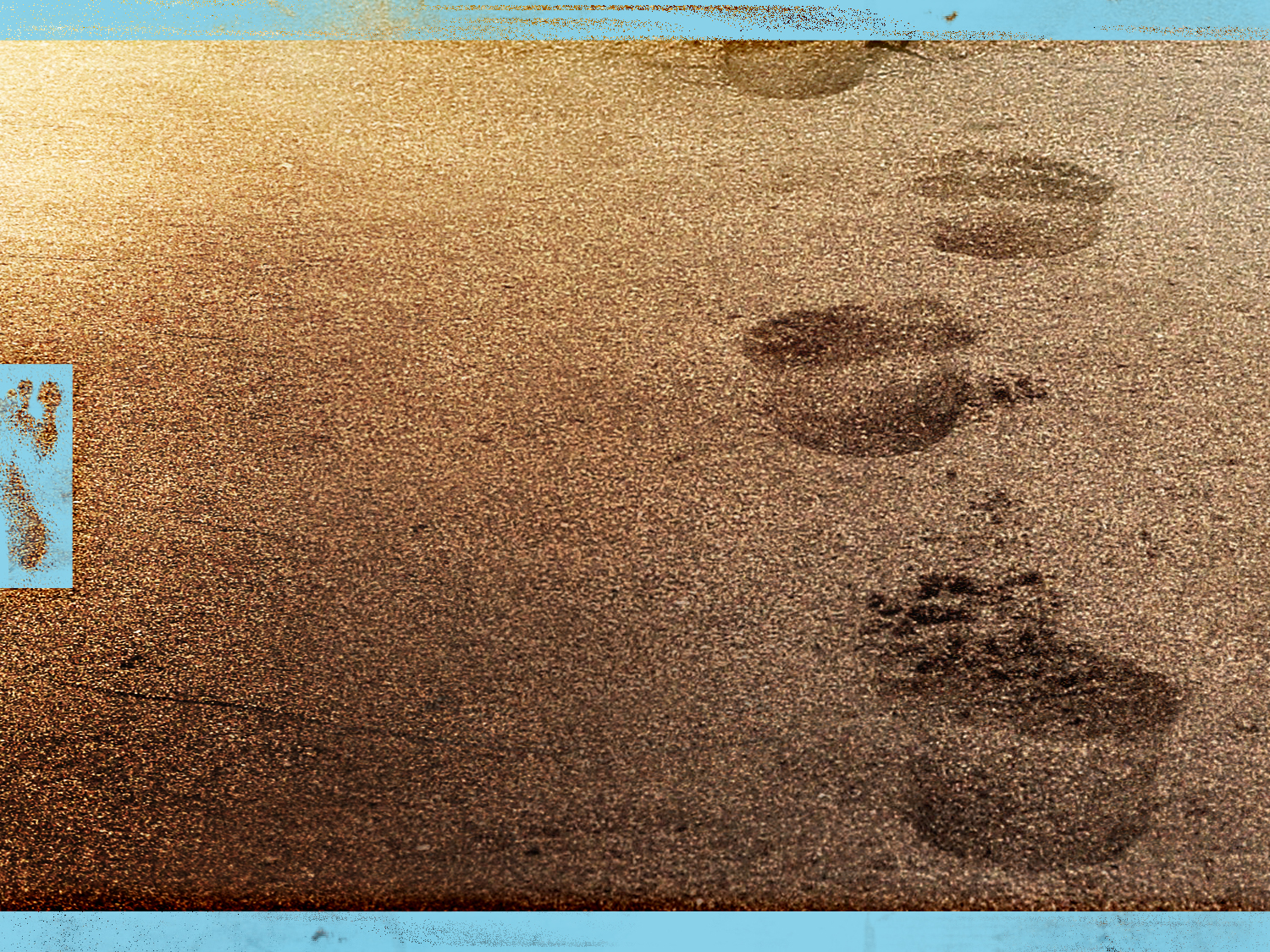 Announcements
CD’s of Sermons @ LWC Are Now Available for $3.00. See Bob Price
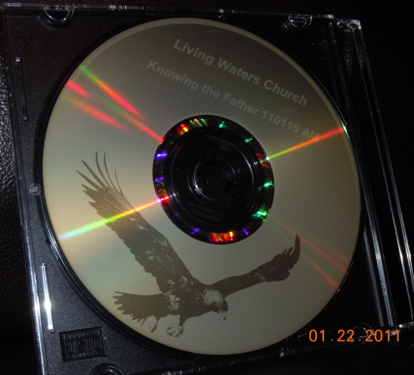 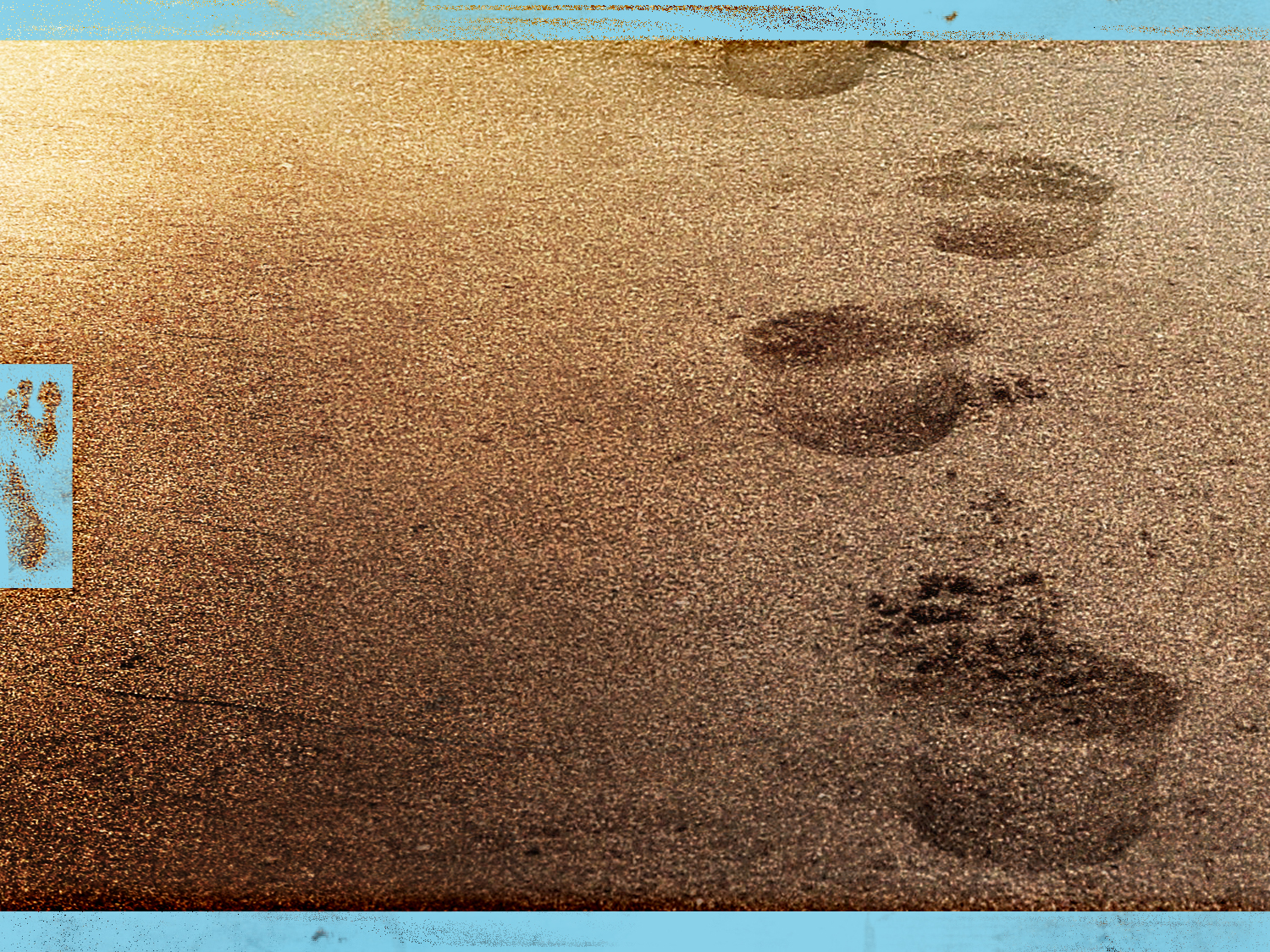 Announcements
Octane Youth Ministry
Friday Nights, 
Cornerstone Community Church, 
9745 N. Trekell Road (at Val Vista), 
7 to 10:00 PM, for ages 10 to 14. 
This high-energy evening includes snacks and drinks, ping pong, air hockey, pool, foosball, Wii station, and more!
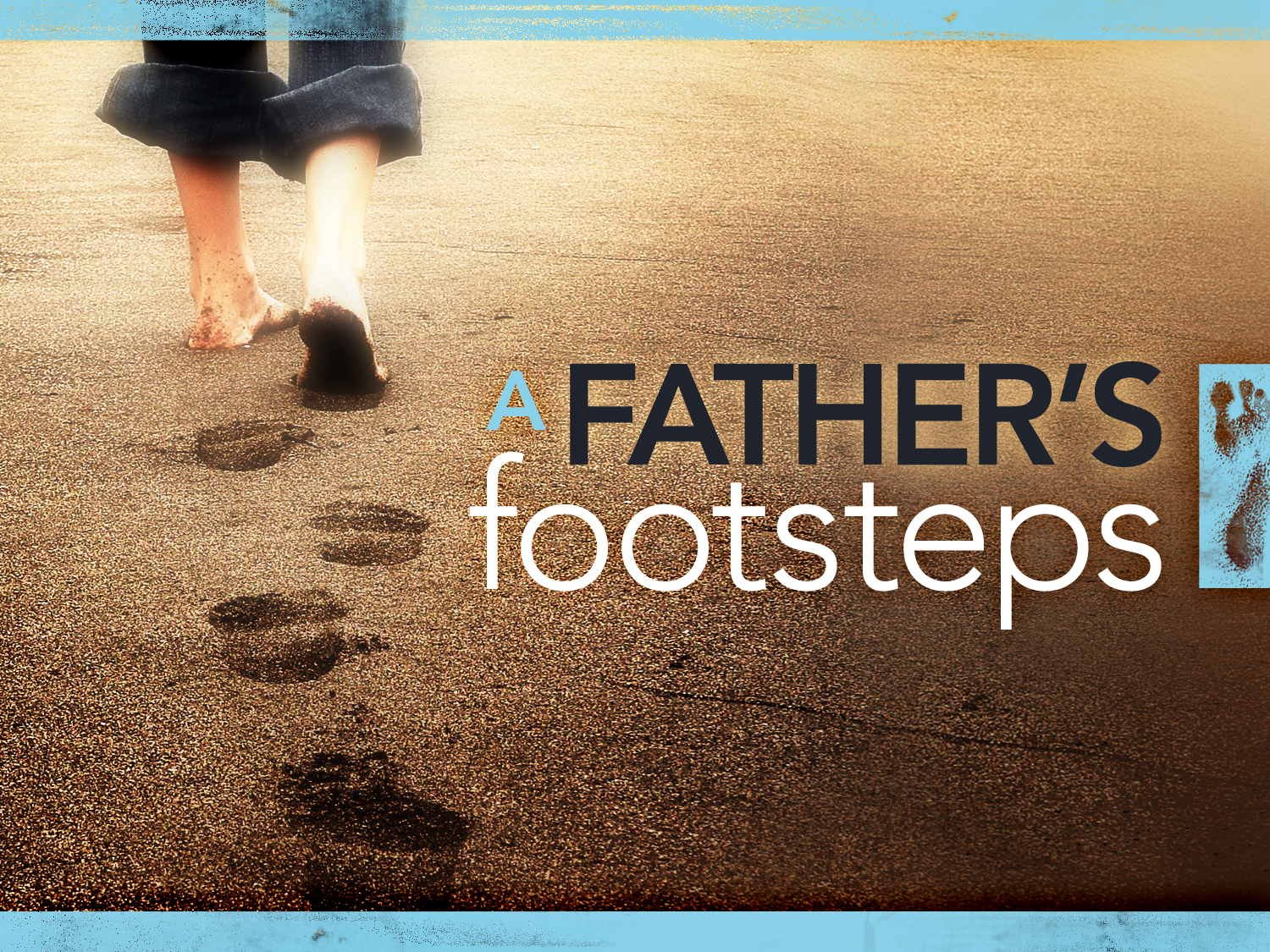 Today is Father’s Day!
What will you do to honor your father?
“Honor thy father and thy mother that thy days may be long upon the land.” Ex. 20:12
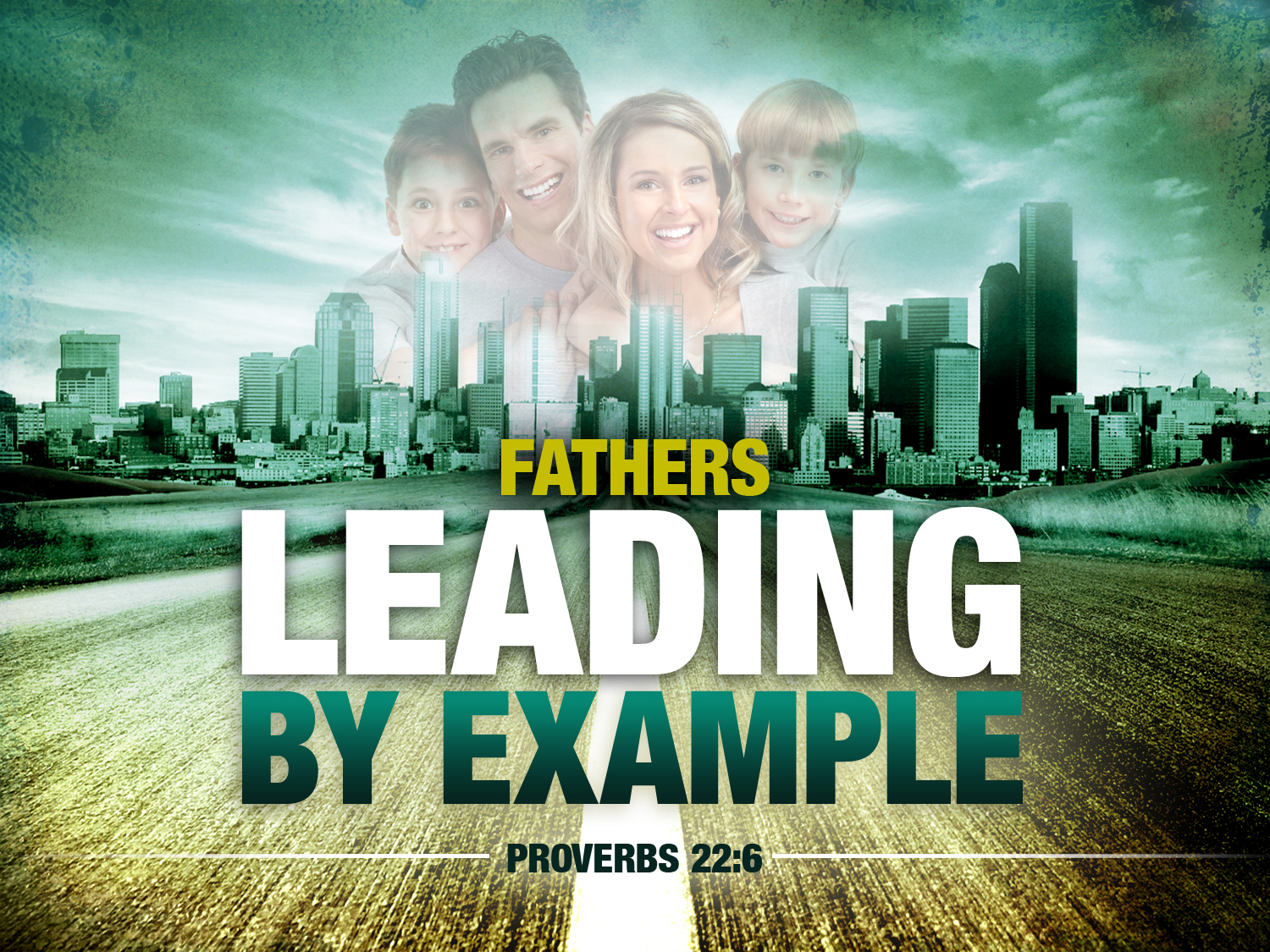 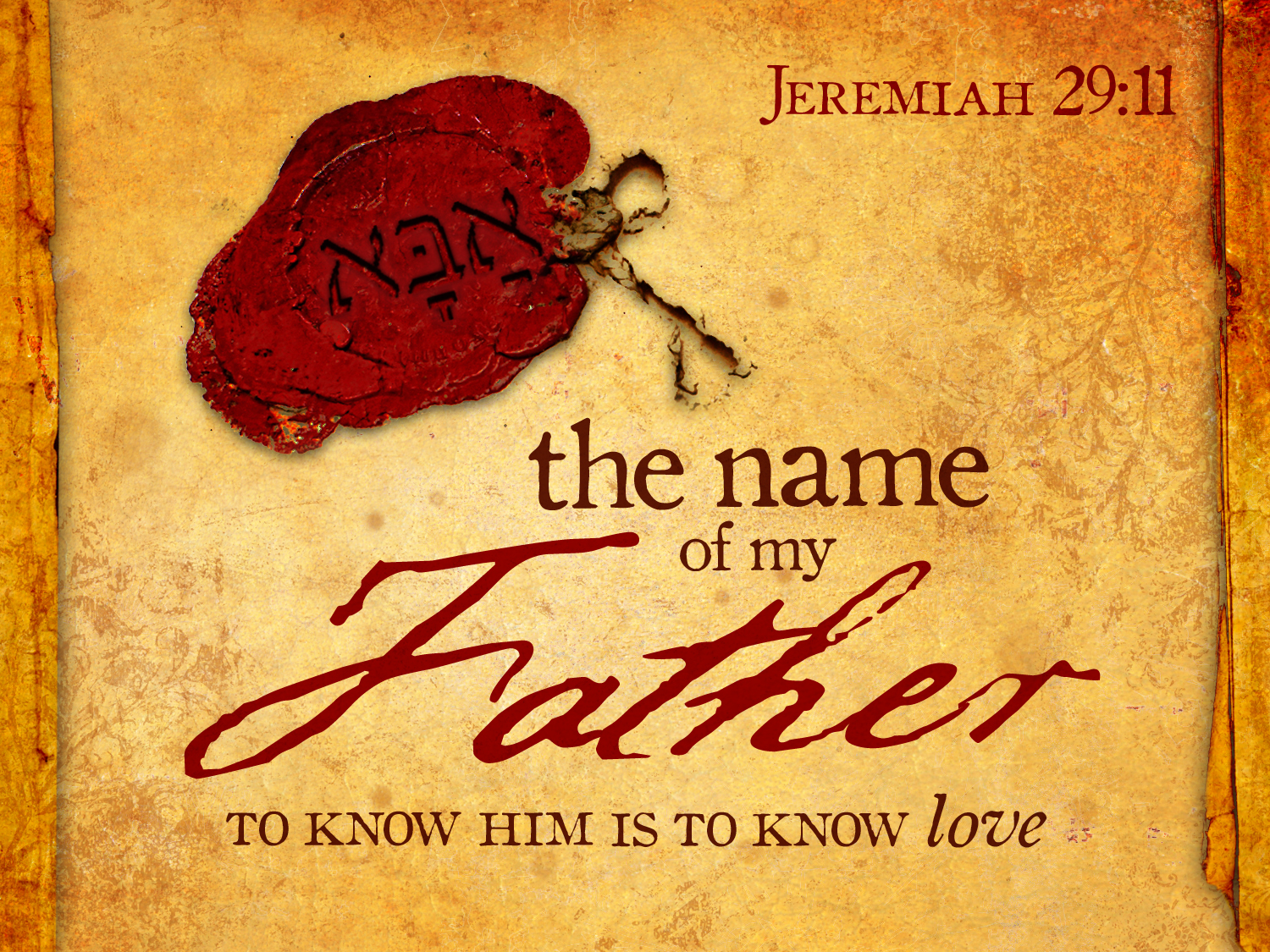 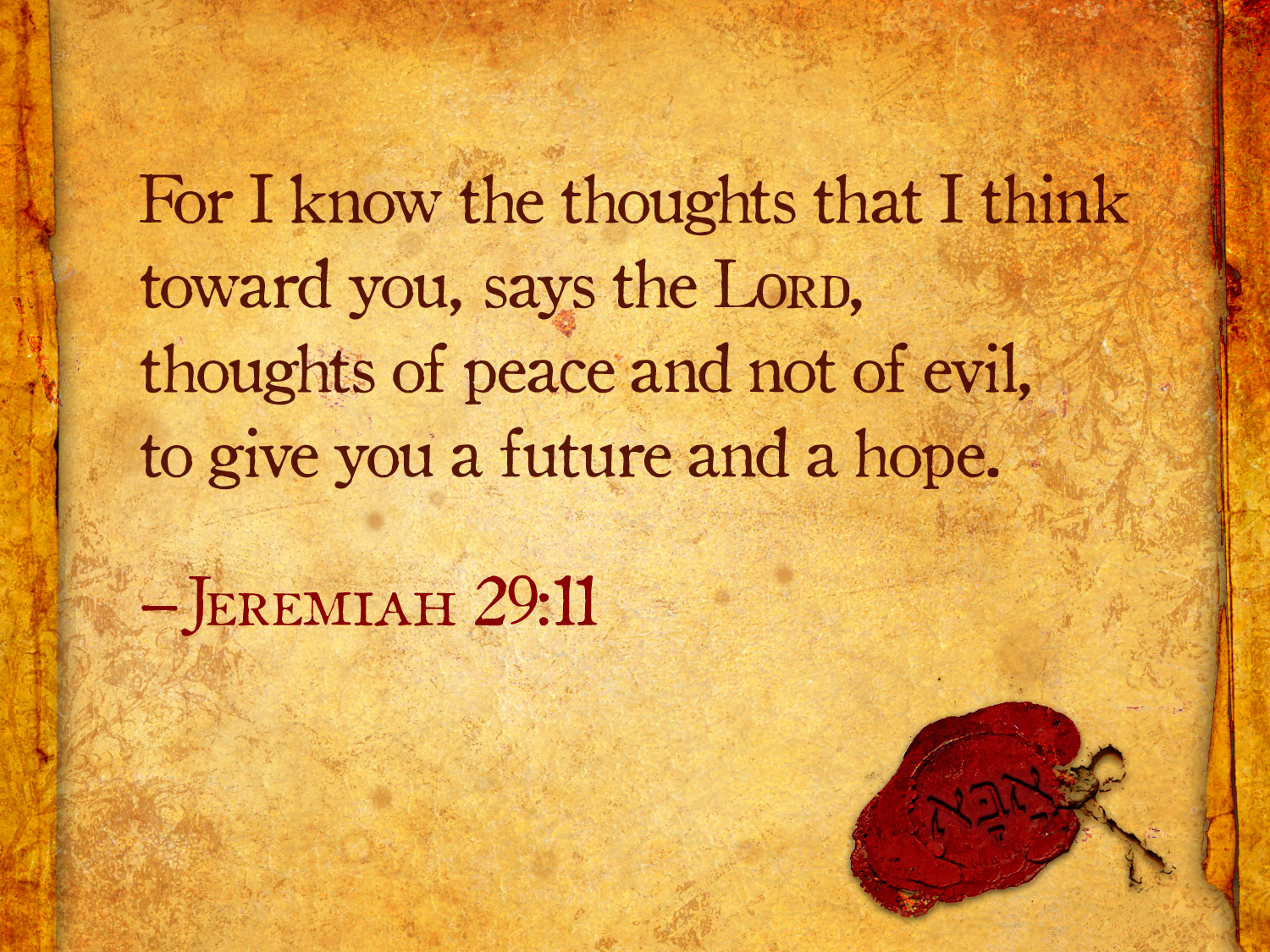 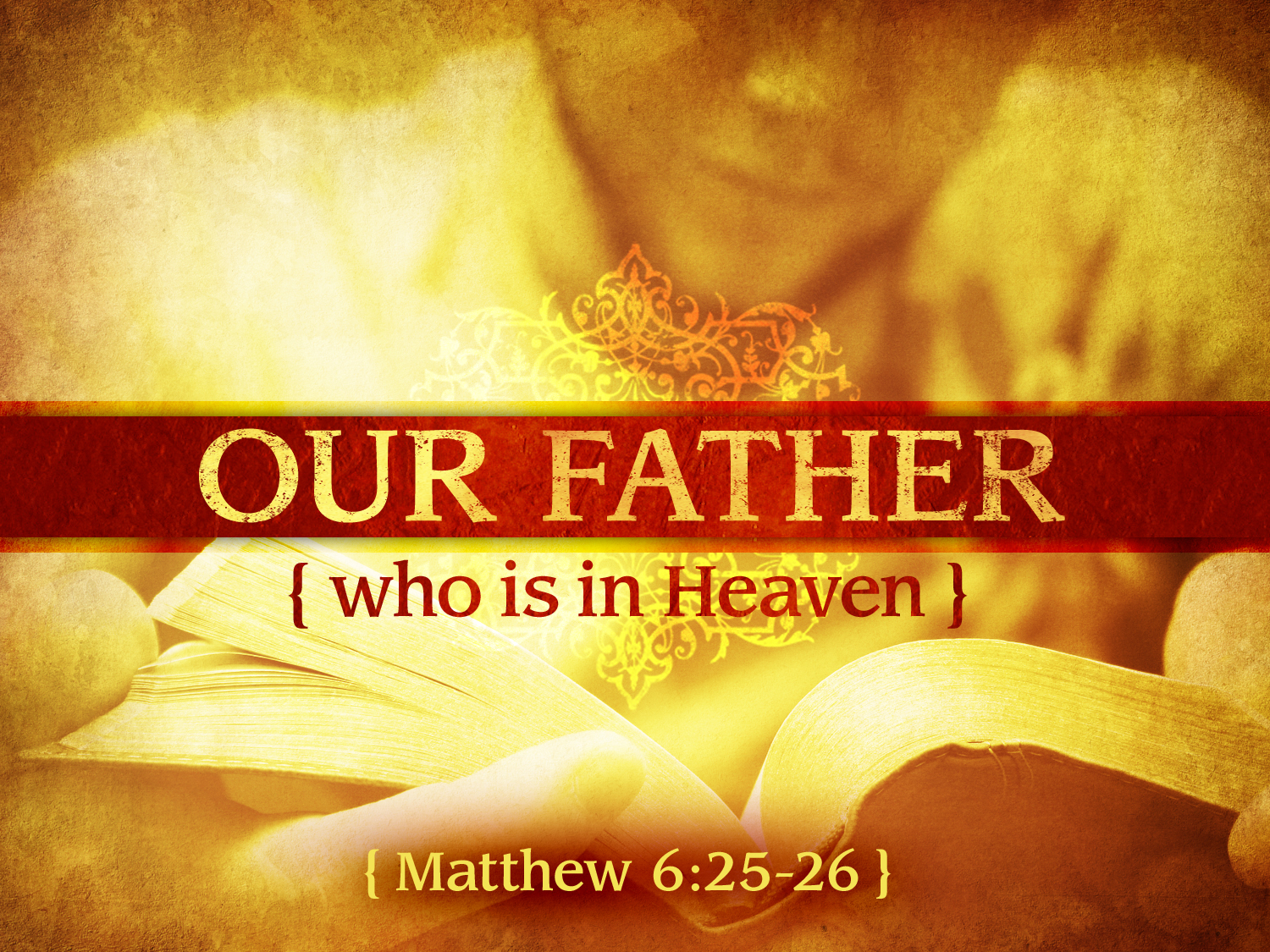 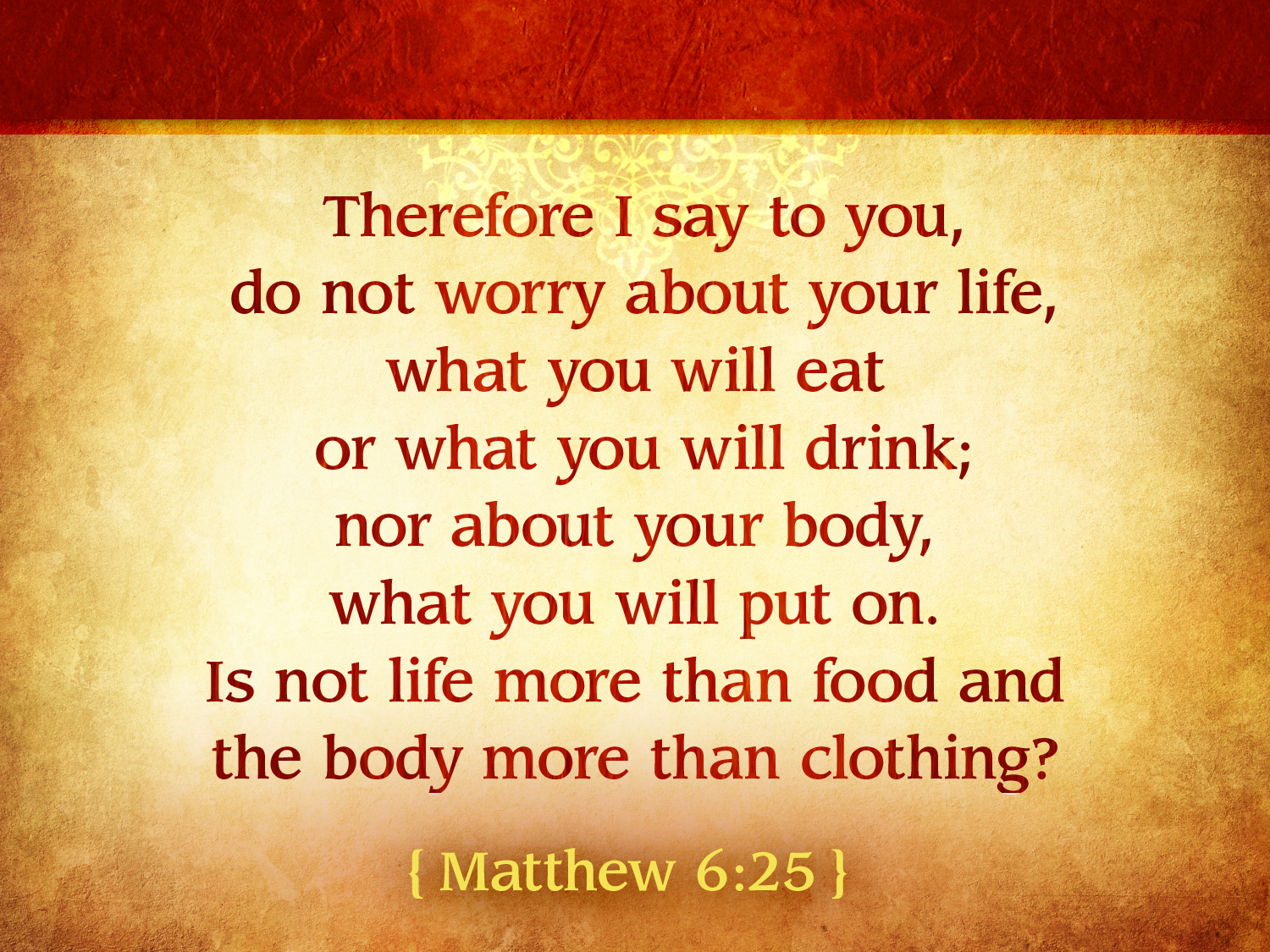 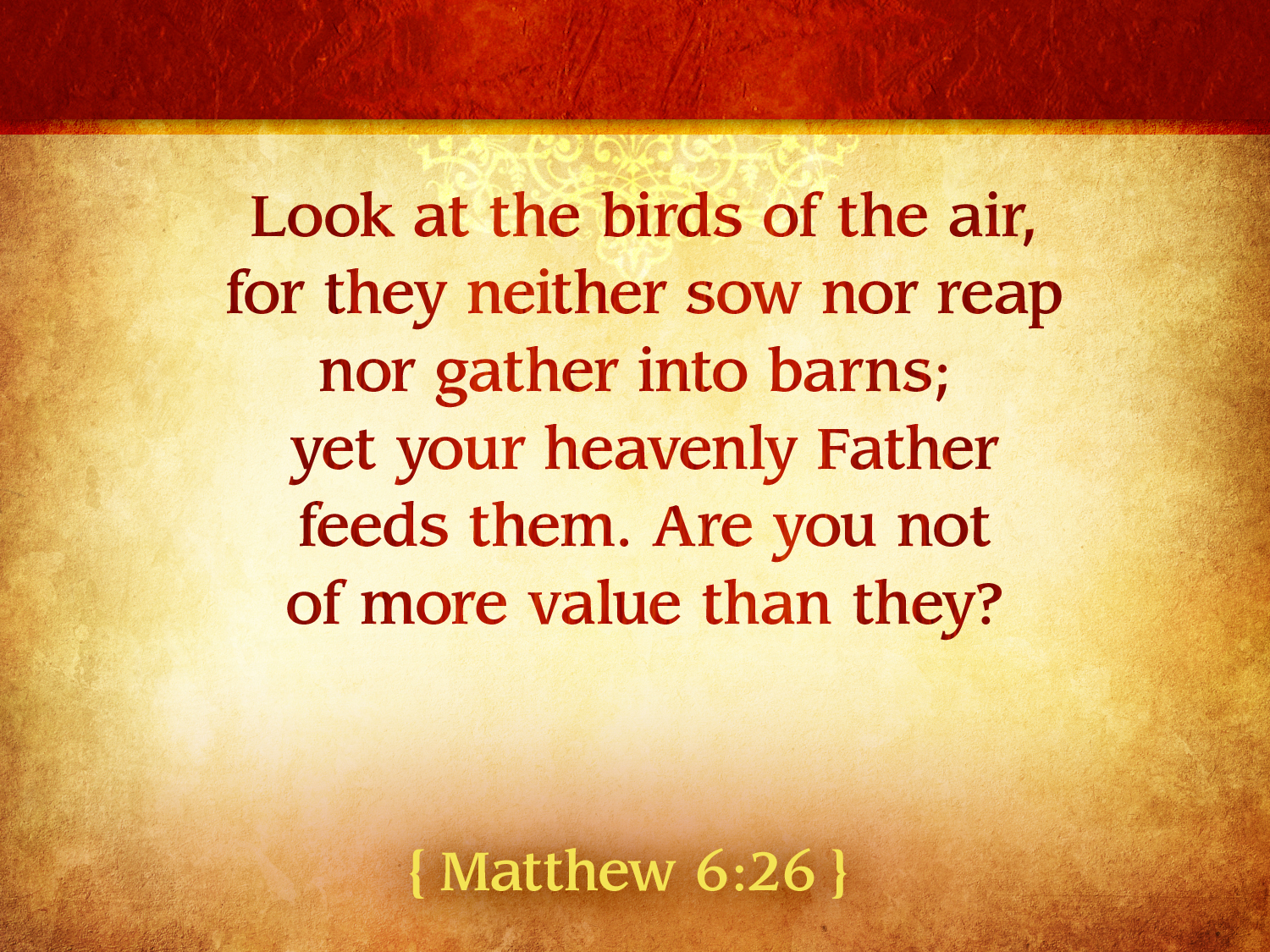 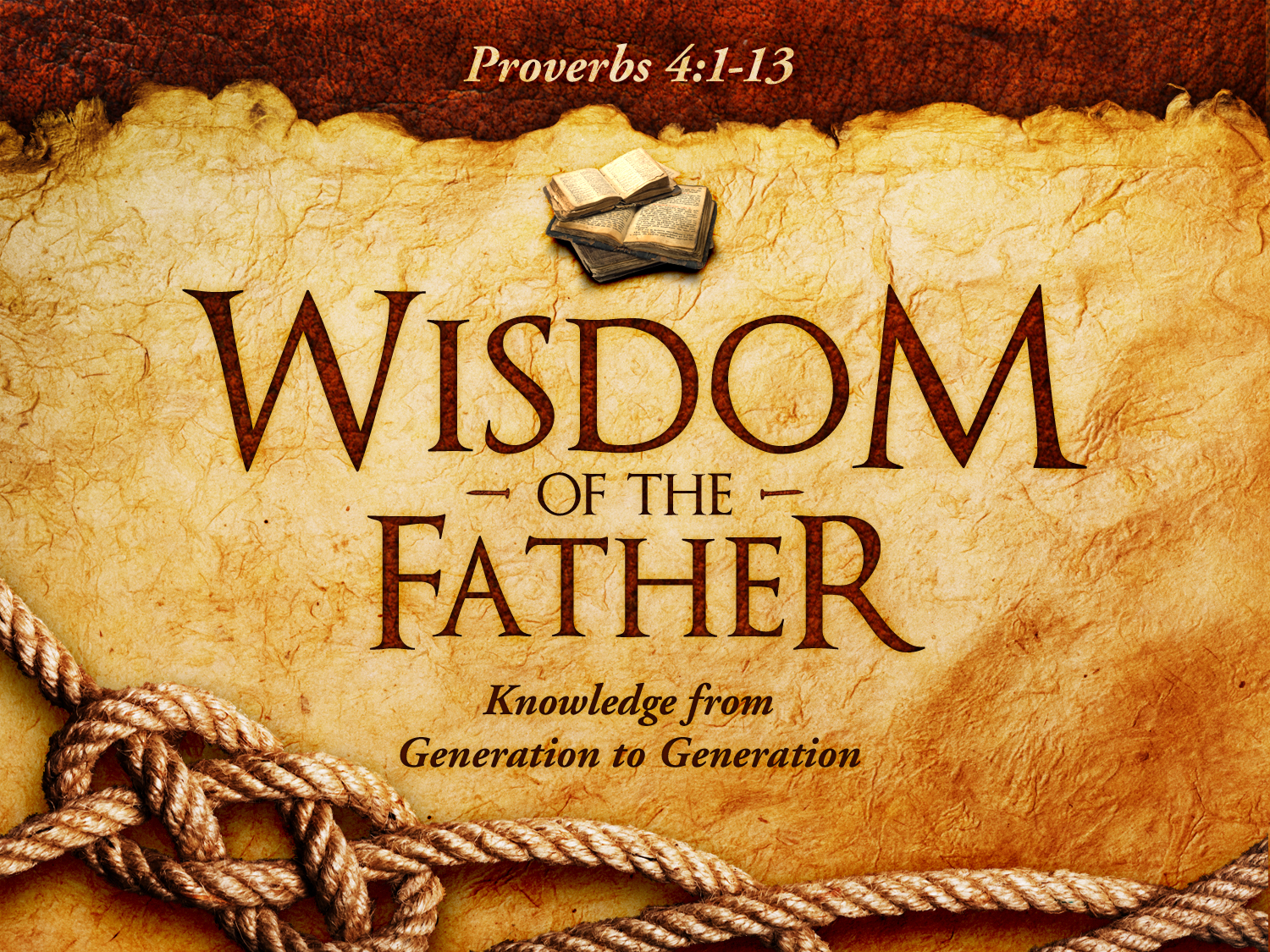 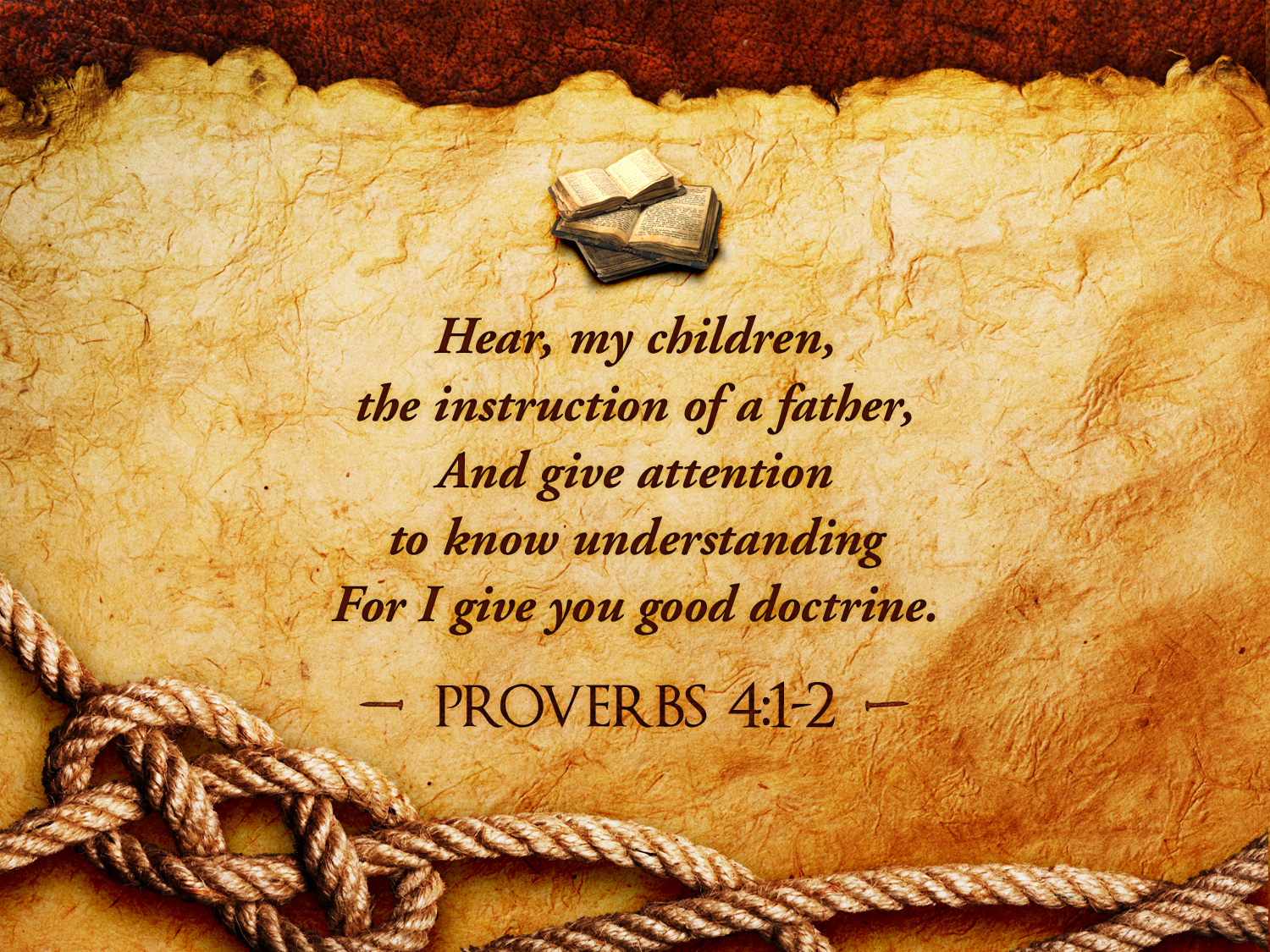 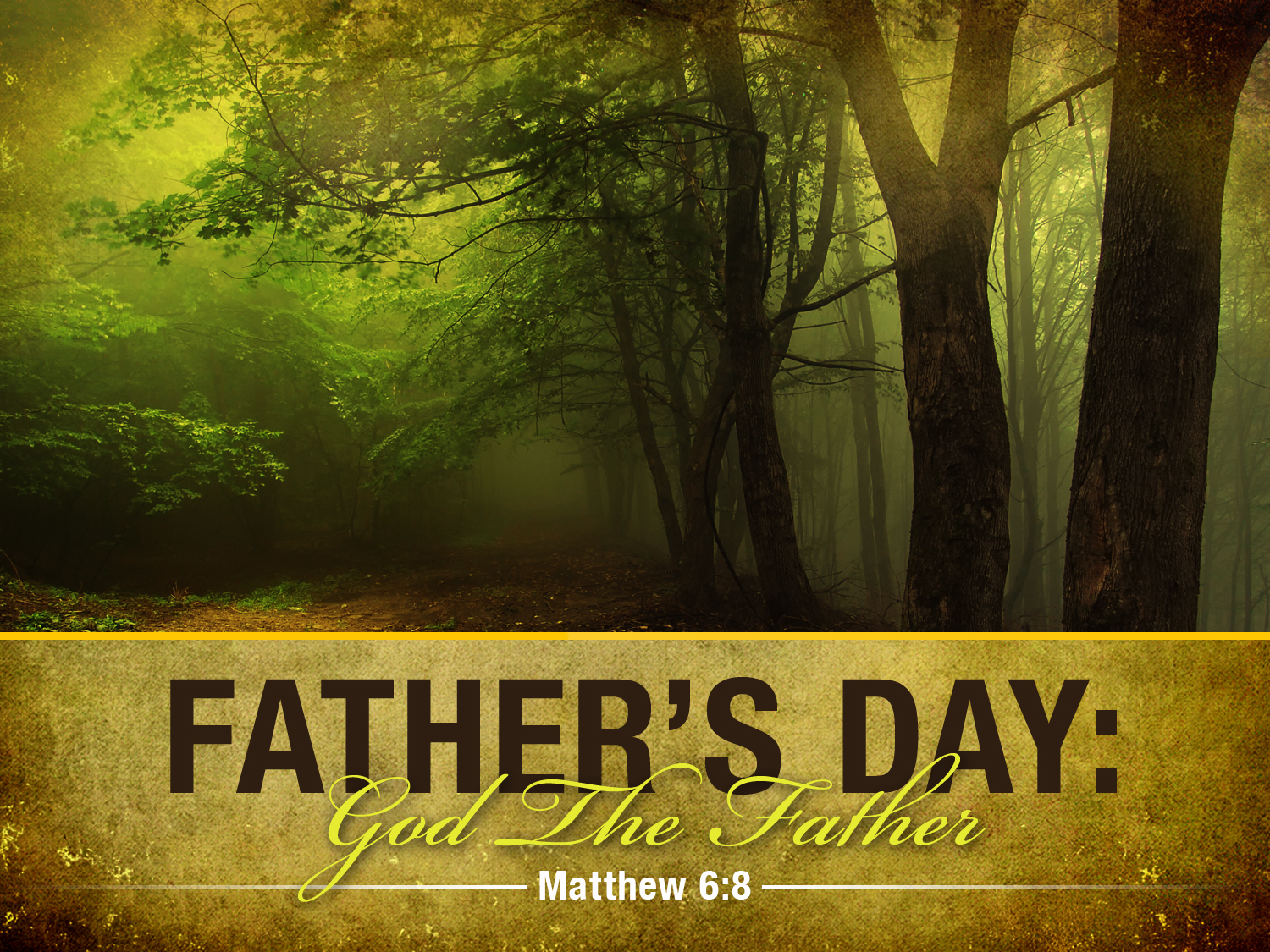 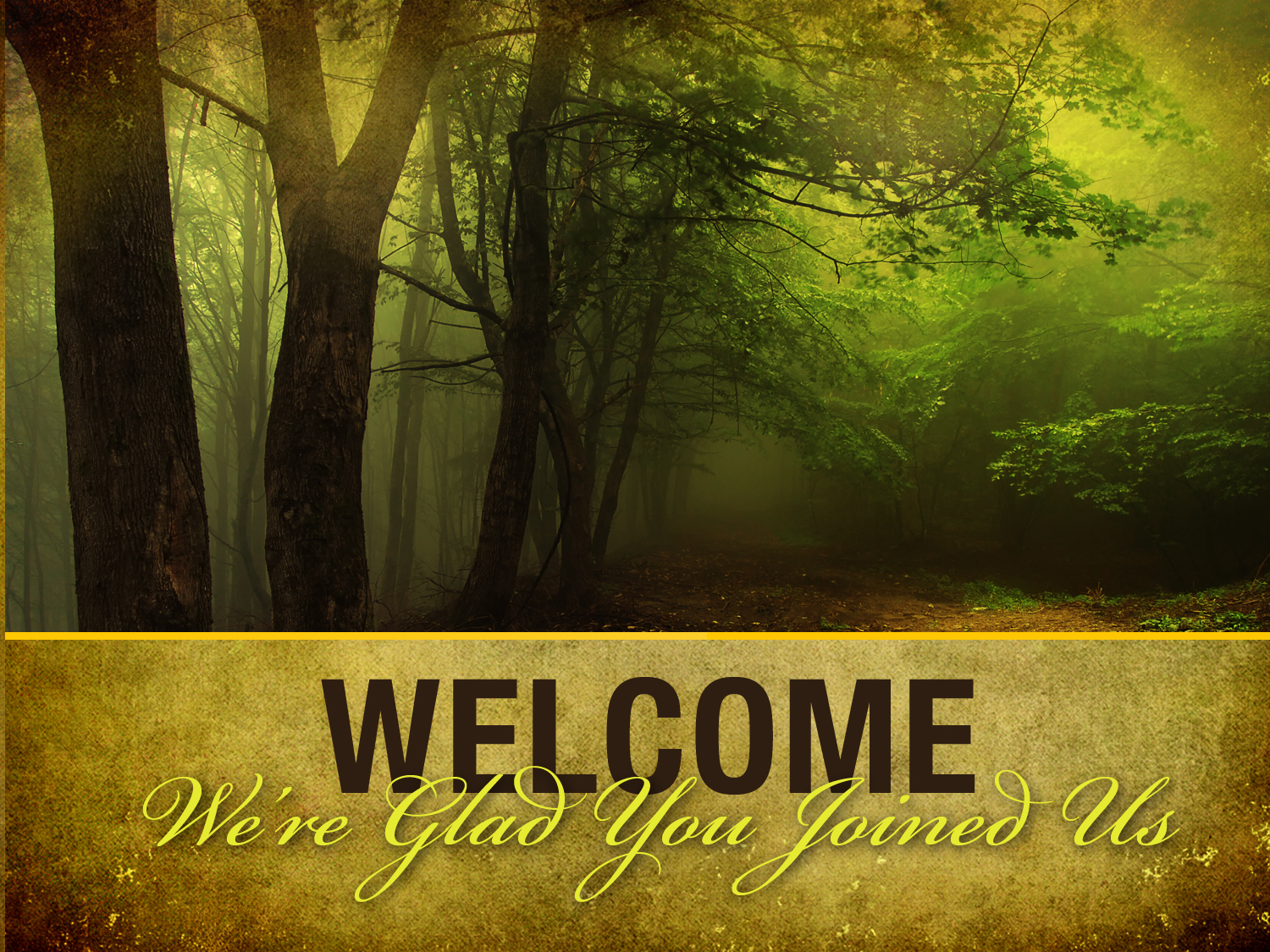 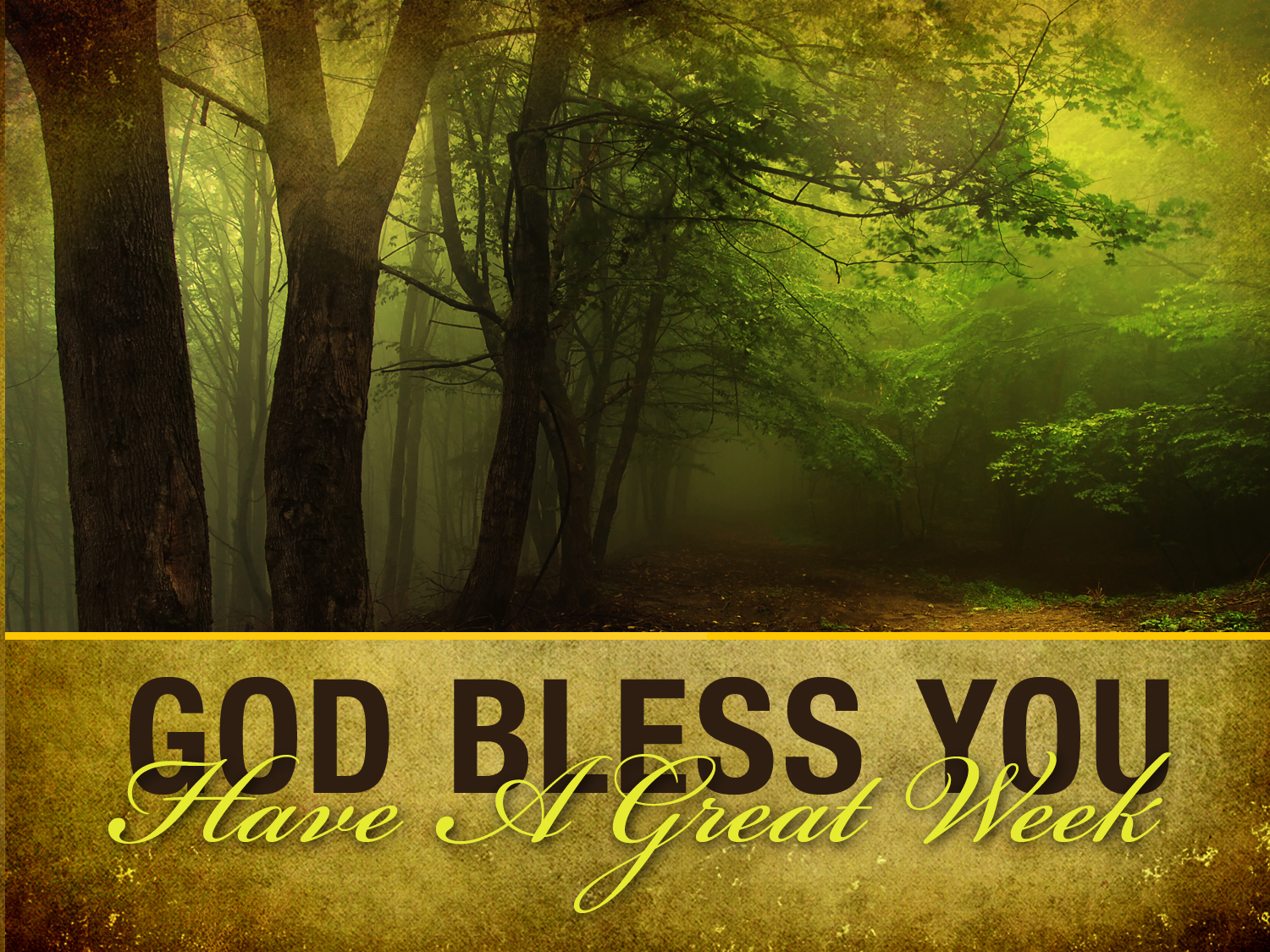